Командная интеллектуально-творческая профориентационная игра
«Soft skills»
Материалы для проведения игры
Материалы
в презентации
являются дополнением к описанию командной интеллектуально-творческой профориентационной игры «Soft skills».
Данные материалы можно использовать в готовом виде, а также использовать как шаблон и изменять их содержание в зависимости от вариаций игровых сценариев.
Soft skills
Далее представлены слайды с основными «Soft skills», использованными в карточках с описанием профессий.
Данный шаблон можно использовать для создание новых карточек с профессиями, а также добавлять другие навыки, на усмотрение ведущего игры.
Soft skills
Навыки self-менеджмента 
(умение распределять ресурсы и управлять своим временем).
Умение управлять проектами и процессами
Умение управлять командой
Навыки межотраслевой коммуникации (понимание технологий, процессов и рыночной
ситуации в разных 
смежных и несмежных отраслях).
Критическое мышление
Системное мышление 
(умение определять сложные системы и работать с ними).
Soft skills
Командность (умение работать с коллективами, группами и отдельными людьми).
Мультиязычность и мультикультурность (знание второго языка, понимание национального и культурного контекста).
Клиенто-
ориентированность 
умение работать с запросами потребителя.
Адаптивность 
(работа в режиме неопределенности и быстрой смены задач, умение быстро принимать решения, реагировать на изменение условий работы)
Креативность
Умение выступать на публике
Soft skills
Умение решать проблемы
Умение вести переговоры
Наличие развитого эстетического вкуса.
Умение анализировать большие объемы
информации
Развитые коммуникативные навыки
Обучаемость, саморазвитие
Soft skills (фишки)
Далее представлены слайды с основными «Soft skills» для игры.
Для использования в игре необходимо распечатать их на плотной бумаге и вырезать.
Soft skills (фишки)
Умение управлять проектами и процессами
Навыки self-менеджмента
Умение управлять командой
Навыки межотраслевой коммуникации
Критическое мышление
Системное мышление
Soft skills (фишки)
Командность
Клиенто-
ориентированность
Мультиязычность и мультикультурность
Адаптивность
Креативность
Умение выступать на публике
Soft skills (фишки)
Умение решать проблемы
Умение вести переговоры
Наличие развитого эстетического вкуса.
Умение анализировать большие объемы
информации
Развитые коммуникативные навыки
Обучаемость, саморазвитие
Карточки (фишки)
Далее представлены слайды с фишками, которыми игроки закрывают выпавшие «Soft skills» на своих карточках с описанием профессий.
Для использования в игре необходимо распечатать их на плотной бумаге и вырезать.
Фишки
для закрытия полей с soft skills
!
!
!
!
!
!
Далее представлены игровые карточки с описанием профессий и полями для закрытия фишками «Soft skills» (наиболее важными гибкими навыками для данного специалиста).
Для использования в игре необходимо распечатать их на плотной бумаге таким образом:
  1 сторона – описание профессии;
  2 сторона - soft skills.
* В презентации представлено 10 профессий. Макеты можно использовать для описания любых профессий, на усмотрение ведущего.
Архитектор информационных систем
или ИТ-архитектор
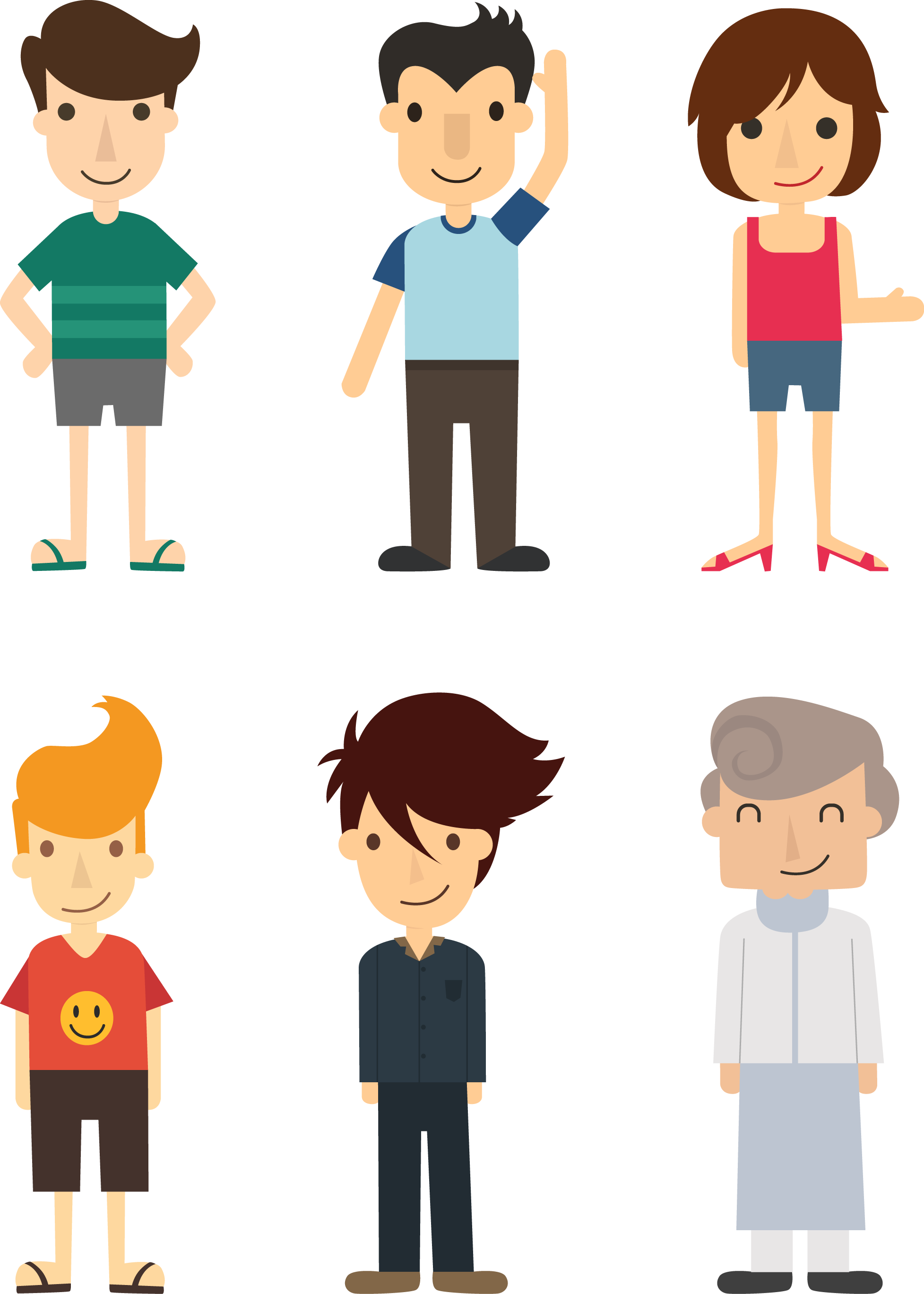 Архитектор информационных систем работает с системами, необходимыми для хранения, обработки данных. Он занимается сбором информации, разрабатывает и координирует проект, создавая понятную информационную систему (ИС). Такая система обеспечивает бесперебойный доступ к информации, позволяет хранить и удобно использовать данные.
Специалисты действительно 
высоко востребованы на рынке труда, по мере развития технологий их популярность будет возрастать еще больше.
ИТ-архитектор действительно обладает широчайшим кругозором, хорошо знает, как работают софт и оборудование, но главным скиллом в его профессии является people management (управление командой).
Профессия подходит тем, кого интересует информатика.

Специалист имеет высшее образование, окончив технический вуз.
ИТ-архитектор должен иметь управления командой, поскольку именно он собирает на проект специалистов самых разных направлений. Держа в голове архитектуру проекта, он ставит задачи конкретным специалистам, следит за качеством и сроками исполнения тех или иных работ и в конечном счете отвечает за то, чтобы вся команда выполнила задачу, поставленную заказчиком. 
При этом ИТ-архитектор должен очень хорошо уметь говорить с людьми на их языке. И при представлении своего видения той или иной ИТ-системы должен обращать внимание не только на технологическую красоту и изящество решения в целом, но и подчеркивать его экономическую целесообразность.
Он занимается не только архитектурой ИС, но и создает проектную, эксплуатационную, техническую документацию.
Архитектор информационных систем
или ИТ-архитектор
Умение анализировать большие объемы
информации
Умение управлять проектами и процессами
Умение управлять командой
Навыки межотраслевой коммуникации (понимание технологий, процессов и рыночной
ситуации в разных смежных и несмежных отраслях).
Навыки self-менеджмента 
(умение распределять ресурсы и управлять своим временем).
Системное мышление 
(умение определять сложные системы и работать с ними).
Физик-атомщик
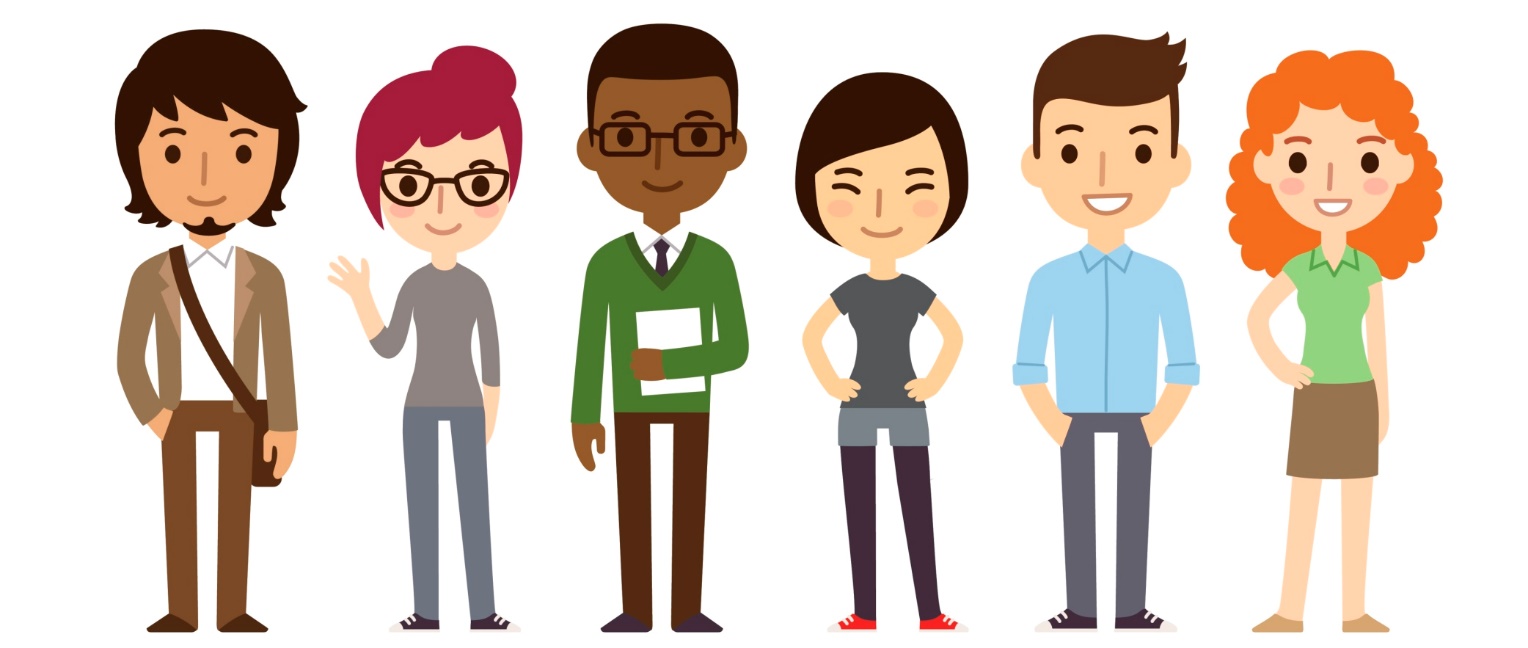 или физик-ядерщик
Физики-ядерщики работают с технологиями и материалами, которые в дальнейшем будут востребованы в атомной энергетике, оборонной промышленности, авиации и кораблестроении, а также создании инновационного медицинского оборудования.
Физики-ядерщики эксплуатируют и контролируют функционирование оборудования на АЭС, а также на ядерных и термоядерных установках различного предназначения. Их главная задача заключается в том, чтобы обеспечить бесперебойную и корректную его работу. Также физик-ядерщик занимается поиском ошибок, обнаружением и устранением их причин. Его рабочее место может находиться как внутри помещения, так и вне его.
Профессия подходит тем, кого интересует физика и математика.

Специалист имеет высшее образование, окончив технический вуз.
Для того, чтобы выбирать профессию физика-ядерщика, в первую очередь необходимо обладать хорошими знаниями физики. Будущий физик должен обладать неординарными аналитическими способностями, склонностью к логическому рациональному анализу, математическими способностями. Очень важным является умение концентрироваться, сосредотачиваться на одном предмете, виде деятельности на протяжении длительного времени.
Физик-ядерщик – это не учёный, который исследует процессы, протекающие внутри атомных ядер, это эксплуатант атомных установок, новыми исследованиями он обычно не занимается.
Физик-ядерщик – профессия ответственная. Малейшая ошибка – и может пострадать много людей.
Физик-атомщик
или физик-ядерщик
Умение анализировать большие объемы
информации
Критическое мышление
Системное мышление 
(умение определять сложные системы и работать с ними).
Адаптивность 
(работа в режиме неопределенности и быстрой смены задач, умение быстро принимать решения, реагировать на изменение условий работы)
Умение решать проблемы
Обучаемость, саморазвитие
Гидролог
или инженер-гидролог
Гидрологи занимаются изучением состояния водной среды на поверхности земли. Основная задача гидрологов при этом - обеспечить потребности народного хозяйства в воде и сохранить водные запасы страны. Гидролог непосредственно участвует в процессе охраны поверхностных и грунтовых вод от истощения и загрязнения сточными водами. Гидролог составляет также прогноз объема сезонного и паводочного стока, средних расходов воды и других водных характеристик.
Состояние 
водоемов 
постепенно ухудшается. Следовательно, увеличится потребность в высококвалифици-рованных специалистах, которые смогут предложить новые методы и технологии поддержания экологического баланса.
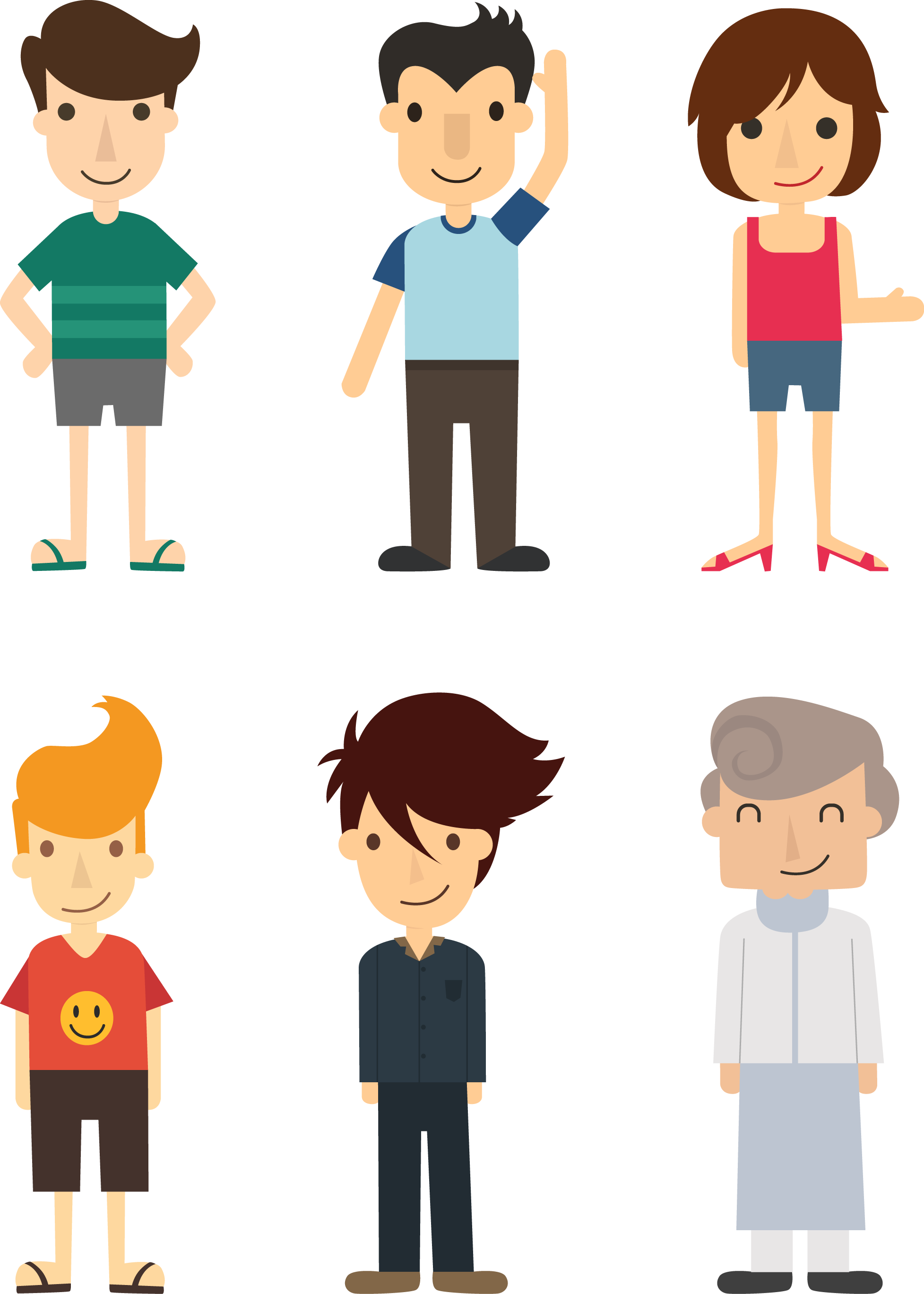 Необходимы технические и исследовательские наклонности в сочетании интересом к природе и естественным наукам. Физическая выносливость, аналитическое мышление, наблюдательность, эмоциональная устойчивость.
Профессия подходит тем, кого интересует биология, география.
Специалист имеет высшее образование, окончив вуз по специальности «гидрометеорология».
Экология – важнейший профессиональный тренд. Создавать новые очистные системы, проектировать городские водопроводы, анализировать и улучшать качество питьевой воды, оценивать безопасность инженерных и строительных проектов – это то, что будут делать гидрологи в не столь далеком будущем.
Гидрологи работают в: научно-исследовательских институтах, гидрографических службах, проектных организациях, на гидрологических станциях.
Гидролог
или инженер-гидролог
Умение анализировать большие объемы
информации
Критическое мышление
Системное мышление 
(умение определять сложные системы и работать с ними).
Навыки межотраслевой коммуникации (понимание технологий, процессов и рыночной
ситуации в разных 
смежных и несмежных отраслях).
Умение решать проблемы
Обучаемость, саморазвитие
Дошкольный педагог
Специалист, занимающийся образованием и воспитанием детей дошкольного возраста. Воспитатель занимается обучением и развитием детей, согласно разработанной программы развития дошкольного возраста. Сюда входит занятие чтением, рисованием, лепкой и природоведением, навыками устного счёта. Специалист проводит с детьми игры, направленные на развитие внимания, сообразительности, навыков общения, а также этических и эстетических качеств. Воспитатель организует времяпровождение детей и другие мероприятия в соответствии с режимом дня. Также несёт ответственность за жизнь и здоровье детей.
В ближайшие десятилетия революции в укладе общественной жизни не предвидится, поэтому с уверенностью можно сказать, что профессия педагога дошкольного учреждения по-прежнему останется востребованной.
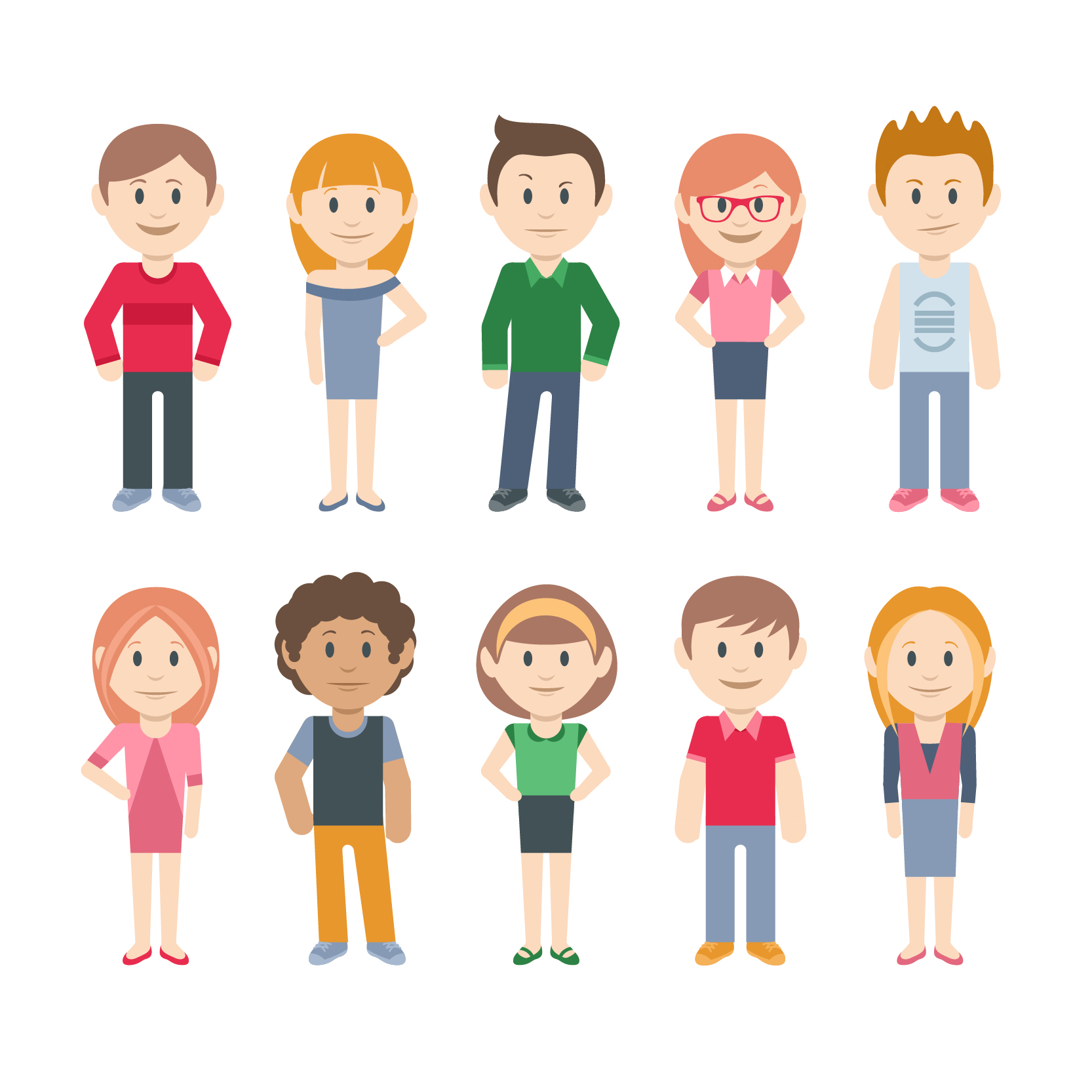 Профессия подходит тем, кого интересует русский, литература, обществознание, психология.
Специалист имеет среднее профессиональное образование «Дошкольное образование»
Педагогика требует очень большой любви к детям, умение видеть и чувствовать их индивидуальность и способствовать её развитию. У специалиста должны быть высоко развиты эмоциональный интеллект, организационные способности, стрессоустойчивость, лидерские качества, творческое и абстрактно-логическое мышление.
Специалисты могут устроиться на работу в частный или муниципальный детский сад, образовательный или досуговый центр, в детскую игровую комнату, творческую студию, центр детского развития, центр предшкольной подготовки, а также работать с детьми индивидуально.
Дошкольный педагог
Адаптивность 
(работа в режиме неопределенности и быстрой смены задач, умение быстро принимать решения, реагировать на изменение условий работы)
Командность (умение работать с коллективами, группами и отдельными людьми).
Развитые коммуникативные навыки
Обучаемость, саморазвитие
Креативность
Наличие развитого эстетического вкуса.
Методист
образовательных программ
Система образования – одна из самых устойчивых структур, без которых общество не сможет обойтись. Чтобы она функционировала без сбоев, необходимы люди, постоянно контролирующие качество обучения и модернизирующие его. Поэтому в ближайшие десятилетия профессия методиста будет актуальной.
Методист – это специалист сферы образования, задача которого состоит в разработке способов преподавания какого-либо предмета или организации воспитательного процесса.
Методист старается быть в курсе новинок, изучает их и наиболее удачные стремится внедрять в практику педагогов. Он организует воспитательно-образовательную и методическую работу, стимулирует профессиональное развитие преподавателей, оказывает педагогам методическую помощь, проводит методические семинары, организует открытые уроки, контролирует их работу и пр.
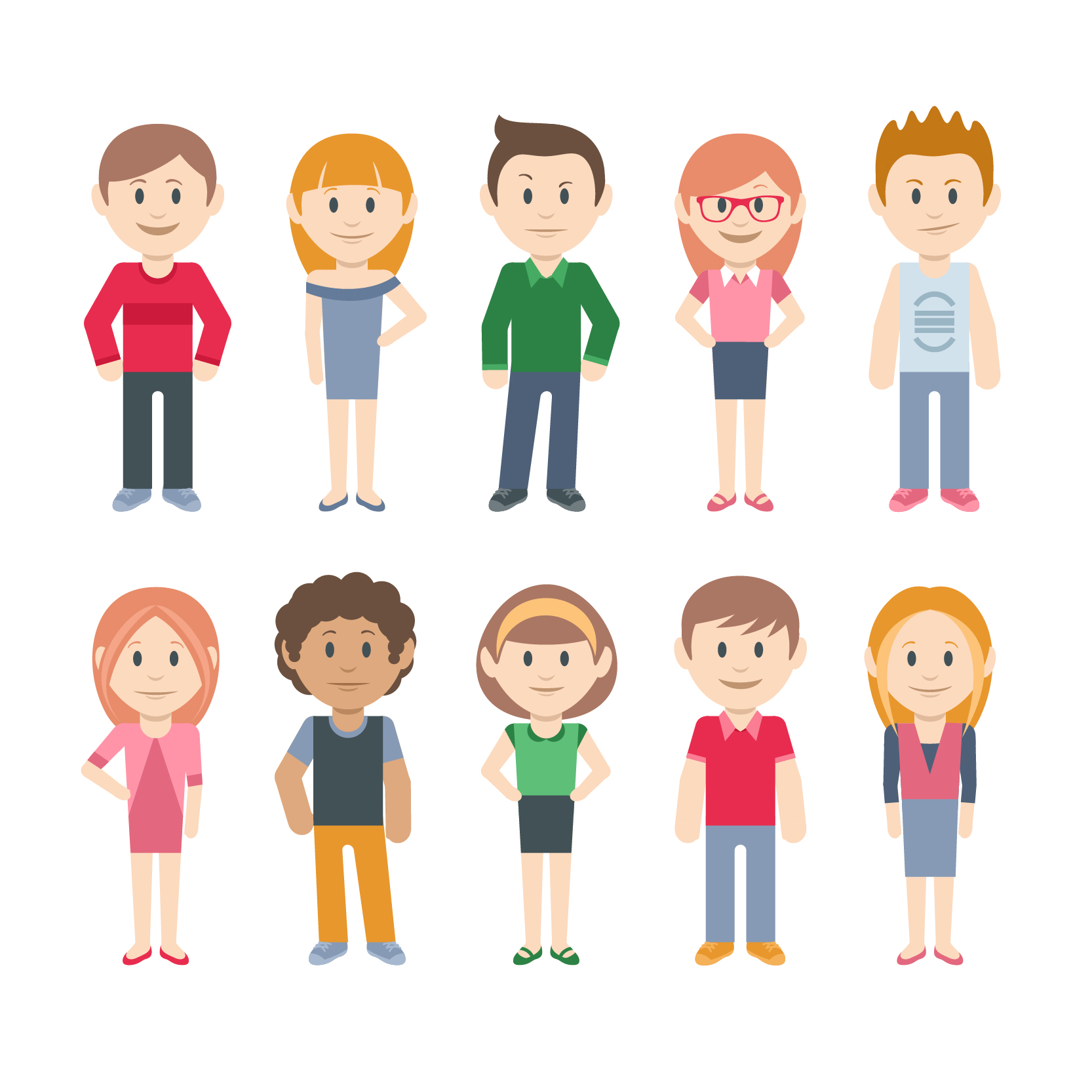 Профессия подходит тем, кого интересует русский, литература, обществознание.
Специалист должен иметь высшее педагогическое образование.
Для методиста процесс познания никогда не завершается. Это учитель учителей и вечный студент в одном лице. Ему необходимо творческое мышление, умение анализировать большой объем информации, системное мышление, развитые коммуникативные навыки.
Специалисты работают в высших и средних специальных учебных заведениях, общеобразовательных школах, детских садах, городских и районных методкабинетах, институтах повышения квалификации учителей, развивающих центрах и домах культуры. Также все более востребованными становятся методисты в коммерческом секторе (корпоративные университеты, внутреннее обучение сотрудников и т.д.).
Методист
образовательных программ
Умение анализировать большие объемы
информации
Системное мышление 
(умение определять сложные системы и работать с ними).
Креативность
Командность (умение работать с коллективами, группами и отдельными людьми).
Обучаемость, саморазвитие
Развитые коммуникативные навыки
Медиатор
Медиация в ближайшие годы будет активно развиваться, начнется процесс формирования специализации посредников в разных сферах (корпоративная, семейная и др.). Прогнозируется расширение практики использования внесудебной и досудебной медиации для решения вопросов на ранней стадии. Потребность в квалифицированных специалистах этого направления будет расти.
или конфликтолог
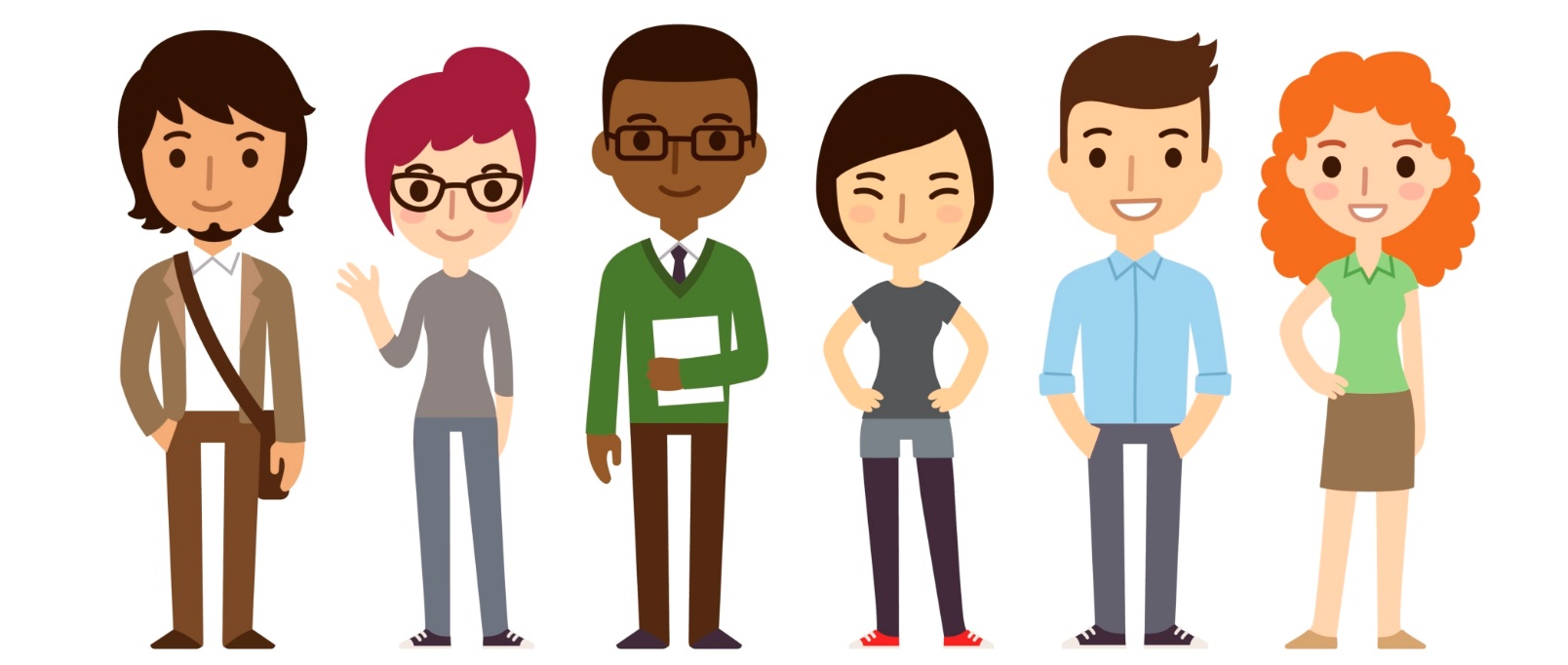 Медиатор - специалист, призванный разрешать конфликты с помощью медиации. Он участвует в процедуре медиации как третья, нейтральная, незаинтересованная сторона. 
Медиация – альтернативный судебному способ разрешения различного рода конфликтов. Процесс медиации заключается в том, что две конфликтующие стороны и посредник в ходе общения находят решение разногласий, которое удовлетворяет всех участников спора.
Медиатор – профессия, требующая, в первую очередь, знаний в области психологии и юриспруденции. Специалист имеет такие навыки как: умение легко находить общий язык с другим человеком, умение убеждать, умение внимательно слушать и сопереживать, умение сохранять спокойствие и принимать решения в сложных и напряженных ситуациях.
Профессия подходит тем, кого интересует русский язык, обществознание, психология.
Базовое высшее образование психология или юриспруденция, плюс программа дополнительного образования (повышения квалификации, переподготовки).
Профессия медиатора отличается от работы адвоката, советника, переговорщика, третейского судьи тем, что от специалиста не требуется экспертных познаний в предмете, который представляет собой причину спора. Посредник не заинтересован в получении преимущества одной из сторон, его главная задача – найти общие точки и урегулировать разногласия.
Может развиваться как самостоятельный специалист, либо внутри организации.
Медиатор
или конфликтолог
Умение решать проблемы
Умение управлять проектами и процессами
Умение вести переговоры
Адаптивность 
(работа в режиме неопределенности и быстрой смены задач, умение быстро принимать решения, реагировать на изменение условий работы)
Развитые коммуникативные навыки
Умение выступать на публике
Инженер
Рынок услуг 3D печати развивается активно. Существуют определённые направления, где такие специалисты востребованы высоко. В связи с тем, что технологии становятся более доступными, представляется, что с течением времени потребность в инженерах 3D печати значительно возрастет.
3D печати
Инженер по 3D печати занимается созданием и настройкой устройств, способных создавать объемные модели с помощью 3D принтера. 
3D принтеры создают сложные изделия из различных материалов: пластик, бетон, металл и др. Созданную продукцию используют в медицине, промышленности, спорте и т.д.
Инженеры в 3D печати создают и совершенствуют технологии, чтобы удешевить производство таких принтеров, и улучшить качество печати. 3D принтер способен создавать протезы, детали автомобилей, предметы быта и многое другое.
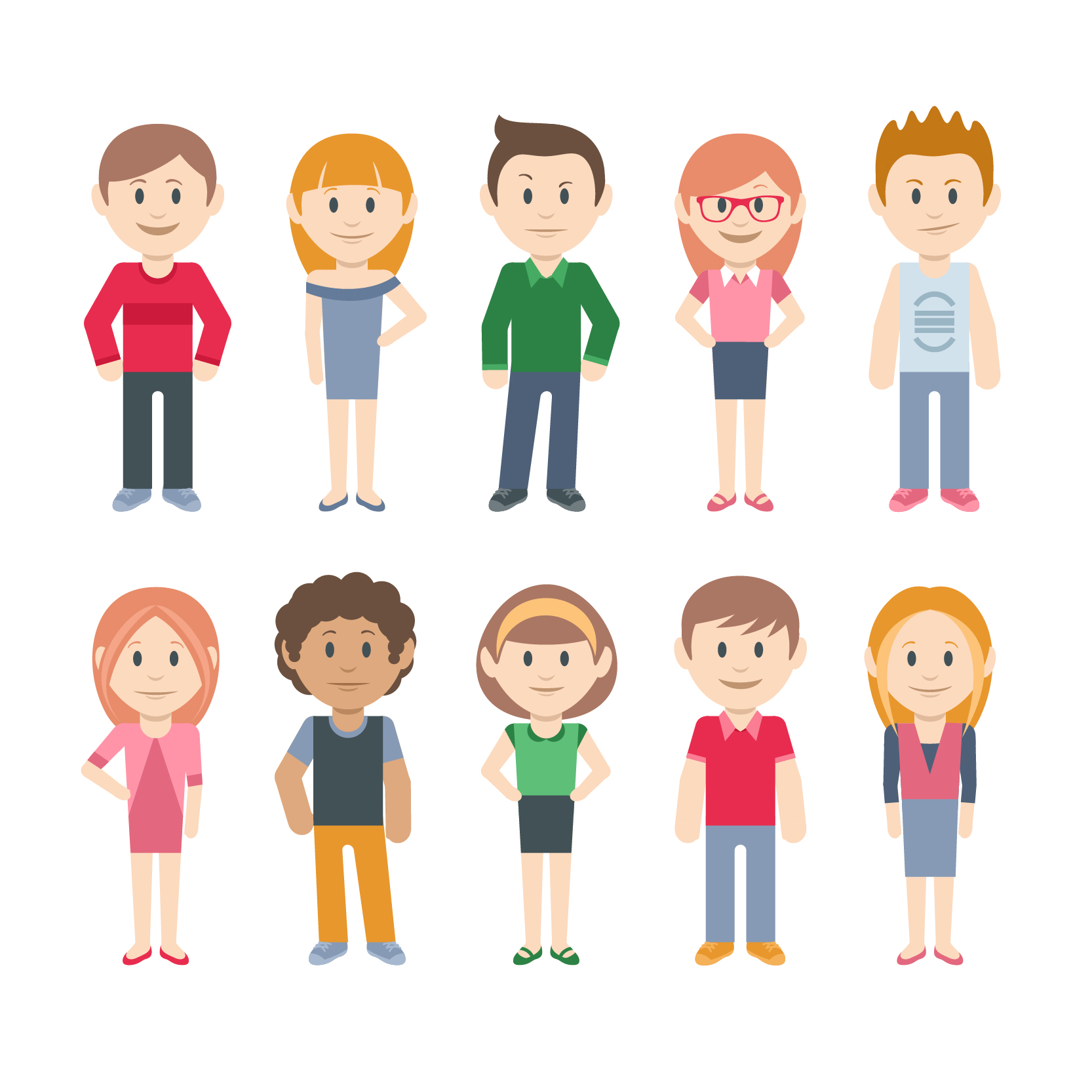 Профессия подходит тем, кого интересует информатика, физика, химия.
Специалист должен иметь обширные знания в области химии, физики, программировании и т. д. Инженер выбирает материал печати, создает алгоритм и корректирует процесс. Для соответствия всем нормам в профессии требуется постоянное обучение, так как стандарты постоянно видоизменяются. Поэтому инженер по 3D печати должен уметь быстро осваивать новые технологии и внедрять их.
Специалист имеет высшее образование, окончив технический вуз.
Специалисты требуются на заводах, в архитектурных компаниях, лабораториях, медицинских центрах и т. д.
Инженер должен иметь технический склад ума, так как вся его работа связана с точными расчетами. Он должен быть любознательным, ответственным, быстро обучаться. Также специалист должен владеть иностранными языками, в основном английским, так как основная часть документации и алгоритмов созданы с использованием именно этого языка.
Инженер
3D печати
Мультиязычность и мультикультурность (знание второго языка, понимание национального и культурного контекста).
Клиенто-
ориентированность 
умение работать с запросами потребителя.
Умение управлять проектами и процессами
Навыки межотраслевой коммуникации (понимание технологий, процессов и рыночной
ситуации в разных 
смежных и несмежных отраслях).
Системное мышление 
(умение определять сложные системы и работать с ними).
Обучаемость, саморазвитие
Интернет-маркетолог
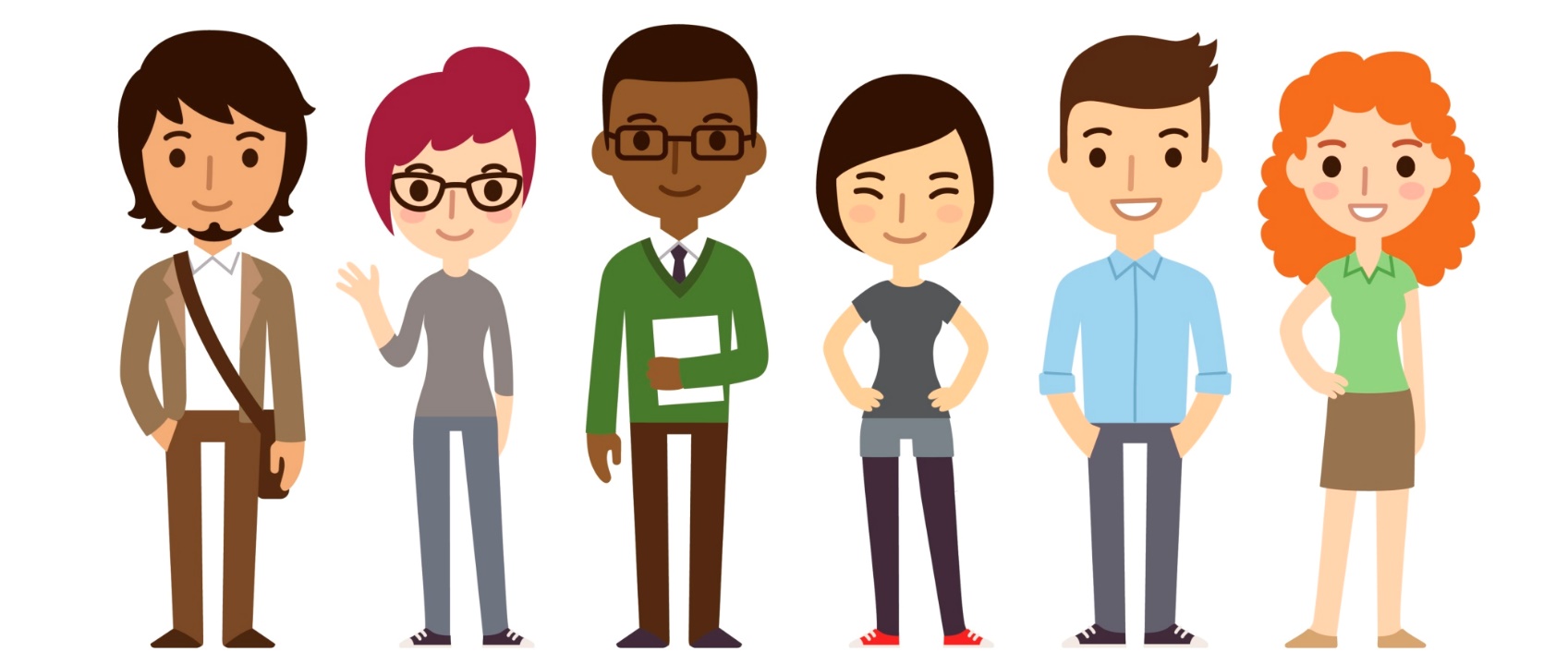 Профессия интернет-маркетолога – перспективная и востребованная на рынке труда. Потребность в сотрудниках данного профиля сформировалась в результате эволюции взглядов работодателей на продвижение своих товаров и услуг в глобальной сети Интернет.
Интернет-маркетолог — это специалист, который осуществляет комплекс маркетинговых мероприятий в сфере сетевых технологий с целью продвижения на рынке товаров и различных услуг.
Успешный интернет-маркетолог должен обладать такими качествами как: креативность, аналитический склад ума, иметь постоянное стремление к освоению нового и
особое чутьё на модные тенденции в интернете, усидчивость, терпение. Он должен уметь вести переговоры и работать с большими объёмами информации, а также быстро переключаться с креативной работы на рутинную.
Профессия подходит тем, кого интересует обществознание, информатика, МХК, ИЗО.
Специалисты, как правило, имеют высшее образование «Маркетинг и реклама», а также курсы повышения квалификации.
Суть профессии интернет-маркетолога — повышение продаж и развитие бизнеса. Да, непосредственно специалист не продает, но постоянно контактирует с отделом продаж и руководством компании. Квалифицированные интернет-маркетологи — ценные и высокооплачиваемые сотрудники.
Специалисты работают как в IT-сфере, так и в розничной торговле: электронная коммерция, новые медиа, игры, веб-порталы. Возможна работа фрилансером.
Интернет-маркетолог
Клиенто-
ориентированность 
умение работать с запросами потребителя.
Умение вести переговоры
Наличие развитого эстетического вкуса.
Умение анализировать большие объемы
информации
Развитые коммуникативные навыки
Креативность
Санитарный врач
или врач-гигиенист
Профессия врача-гигиениста (санитарного врача) подразумевает проведение проверок и отбор проб пищевой продукции, проведение очных проверок курируемых предприятий и организаций, тесное общение с населением и сотрудниками различных компаний.
На данных специалистов существует спрос со стороны государства, а также  в предпринимательской сфере. Профессия перспективна и в ближайшем будущем останется востребованной.
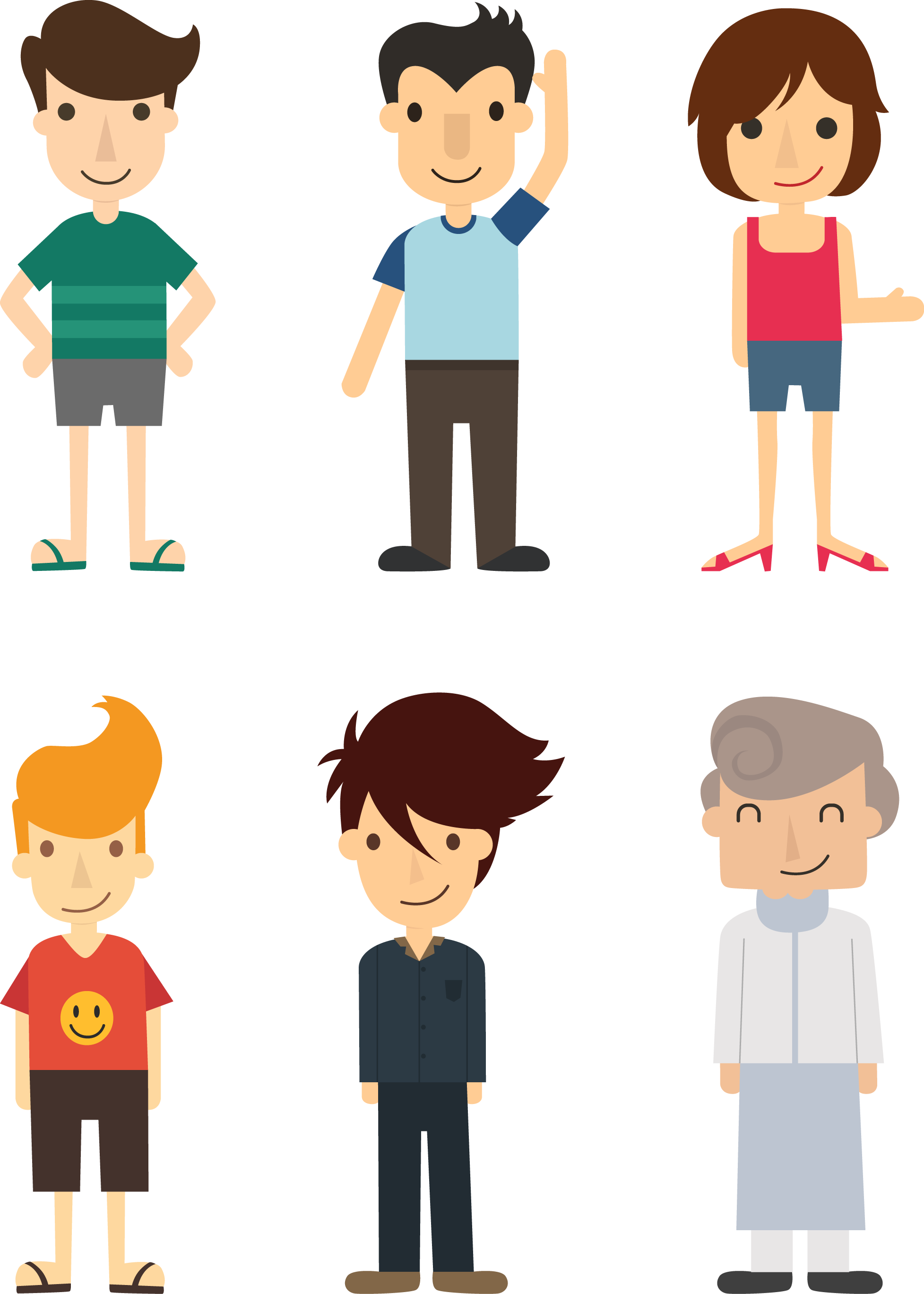 Санитарному врачу необходимо обладать отличной логической и детализированной памятью. Важно со школьной скамьи обнаружить в себе выраженный интерес к биологии, особенно к его разделу о микроорганизмах, и гигиене. Успешный специалист обладает твердым характером, требовательностью. Он дисциплинирован,  коммуникабелен, стрессоустойчив, готов к разъездному характеру работы.
Профессия подходит тем, кого интересует биология и химия.
Специалист имеет высшее медицинское образование.
Должность санитарного врача есть в медицинских организациях любого профиля, Роспотребнадзоре, санитарно-эпидемиологических лабораториях, пищевых предприятиях, СЭС, в санаториях, оздоровительных центрах.
Санитарный врач (врач-гигиенист) является специалистом в области санитарно-гигиенической безопасности. Он отвечает за формирование безопасных санитарных условий общественного пространства, соблюдение гигиенических норм в пищевой промышленности, за минимизацию опасных и вредных факторов на производстве и в иных сферах человеческой деятельности. Такие врачи выполняют надзорные функции, а также разрабатывают и реализуют мероприятия, направленные на устранение санитарно-эпидемиологических рисков.
Санитарный врач
или врач-гигиенист
Командность (умение работать с коллективами, группами и отдельными людьми).
Навыки self-менеджмента 
(умение распределять ресурсы и управлять своим временем).
Умение анализировать большие объемы
информации
Критическое мышление
Системное мышление 
(умение определять сложные системы и работать с ними).
Обучаемость, саморазвитие
Web-дизайнер
Веб-дизайн – довольно молодое, но прогрессивное направление. 
Сейчас на веб-дизайнеров большой спрос из-за популярности визуальных технологий. Но конкуренция столь же высока, сколь широк и спрос, ведь обучиться веб-дизайну можно самостоятельно (и не за 5-7 лет, как в вузе, а гораздо быстрее).
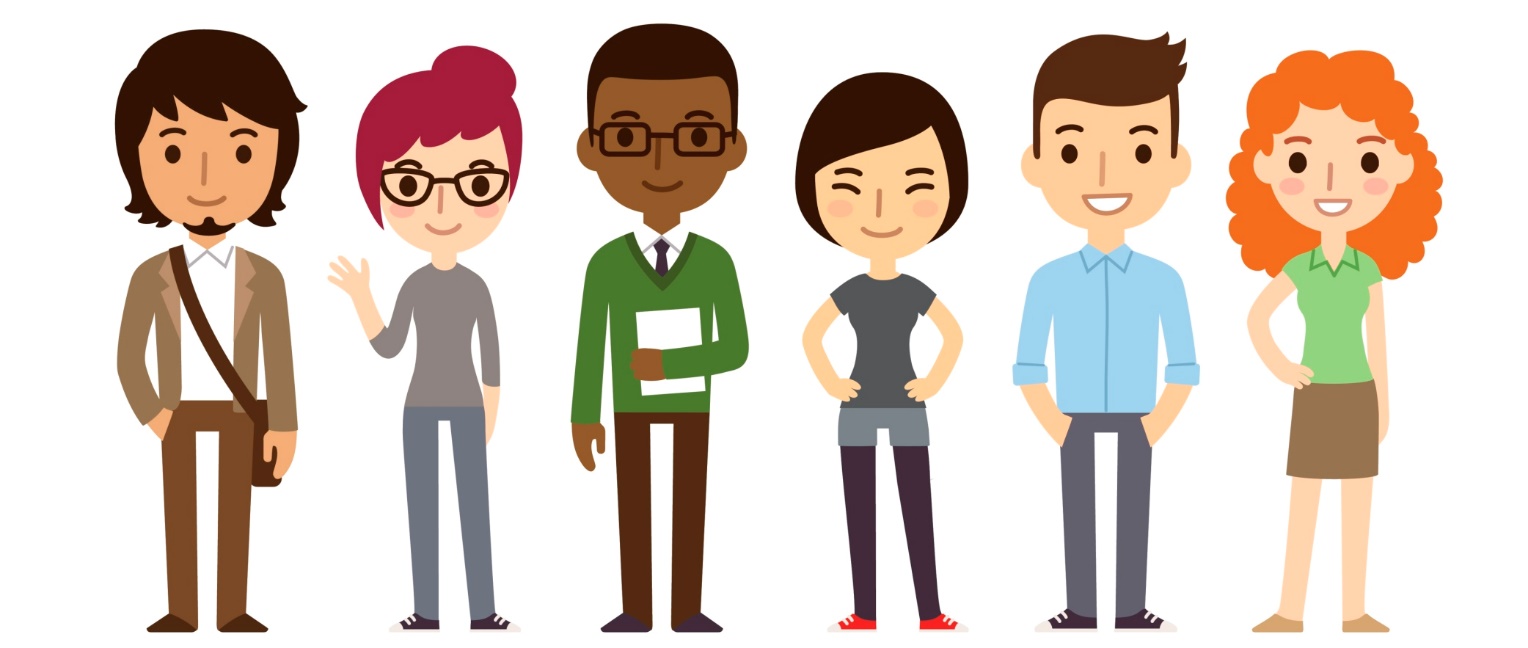 Главная задача web-дизайнера — оформить интернет-проект так, чтобы как можно больше пользователей им заинтересовалось. Данная профессия включает в себя два аспекта: умение пользоваться специальными компьютерными программами и дизайнерскую деятельность.
Web-дизайнер — это человек, обладающий художественным вкусом и знаниями интернет-технологий. Специалисты имеют склонность к творческой работе, эмоциональную устойчивость, способность анализировать и синтезировать информацию, внимательность, развитый объем памяти, способность к концентрации внимания, коммуникативные способности, организованность, аккуратность, самостоятельность, художественное воображение.
Профессия подходит тем, кого интересует информатика, изобразительное искусство.
Специалист имеет высшее/среднее профессиональное образование, курсы повышения квалификации.
Специалисты могут работать в дизайн-студии, компании, занимающиеся разработкой сайтов, или любых организациях использующих в своей работе персональный сайт, а также в  режиме фриланса.
Web-дизайнер должен не только владеть языком HTML и обладать художественным чутьем, но и просто обязан знать «классическое» программирование и разбираться в базах данных.
Кроме сайтов, веб-дизайнеры разрабатывают баннеры, интернет-открытки, электронные презентации.
Web-дизайнер
Навыки self-менеджмента 
(умение распределять ресурсы и управлять своим временем).
Клиенто-
ориентированность 
умение работать с запросами потребителя.
Умение вести переговоры
Наличие развитого эстетического вкуса.
Умение анализировать большие объемы
информации
Креативность
Агроном
Специалисты агрономы по защите растений наиболее востребованы в южных, сельскохозяйственных регионах. Здесь ведется наиболее интенсивная эксплуатация сельскохозяйственных земель, в связи с чем, потребность в таких специалистах будет только возрастать.
Защита растений
Агроном - это специалист, который занимается сельскохозяйственным производством, управляет трудом рабочих сельскохозяйственного сектора. В современных условиях, когда меняется климат, ухудшается состояние почвы, успешная работа агропредприятия невозможна без грамотного специалиста по защите растений. Практически в любом сельхозпредприятии есть должность агронома по защите растений. Его основная задача заключается в разработке и выполнении комплекса мер по защите выращиваемых культур от вредных факторов.
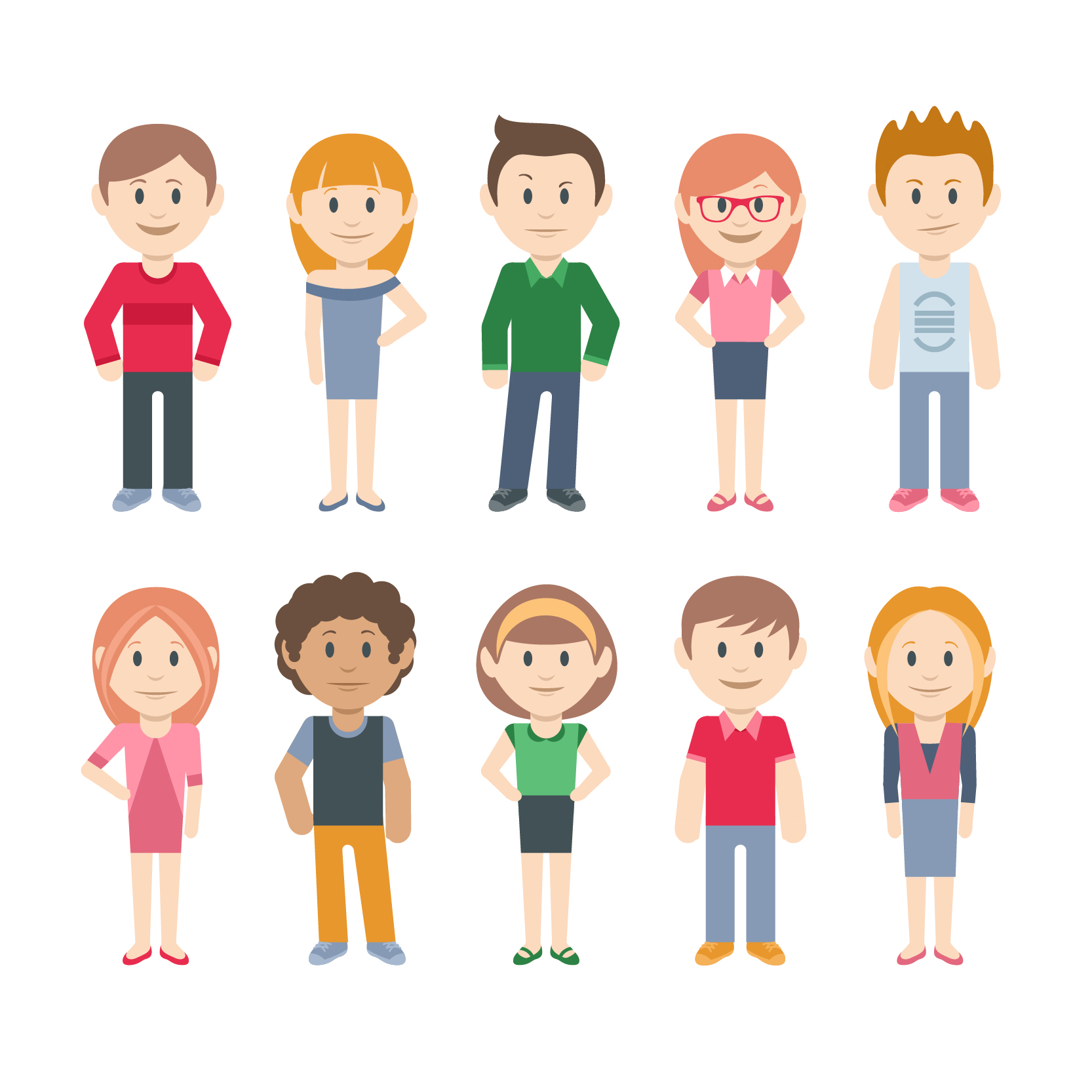 Профессия подходит тем, кого интересует биология.
Профессия агроном может подходить людям, имеющим склонность к естественным наукам, естествознанию, знающих и любящих природу и жизнь на земле. Агроном должен обладать хорошим здоровьем, быть мобильным, готовым к работе на открытом воздухе. Чаще всего агроном проживает в сельской местности.
Специалист должен иметь среднее профессиональное или высшее образование.
Специалисты работают в различных крупных сельскохозяйственных комплексах, а также в небольших фермерских хозяйствах, оранжереях, питомниках и теплицах.
Агроном может работать как самостоятельно, так и в коллективе из нескольких специалистов. Чаще всего представители данной профессии работают на открытом воздухе. Это могут быть фермерские хозяйства, земельные угодья. Как правило, это подвижная деятельность, связанная с общением с людьми.
Агроном
Умение решать проблемы
Умение управлять проектами и процессами
Умение управлять командой
Умение анализировать большие объемы
информации
Системное мышление 
(умение определять сложные системы и работать с ними).
Развитые коммуникативные навыки
Авиационный механик
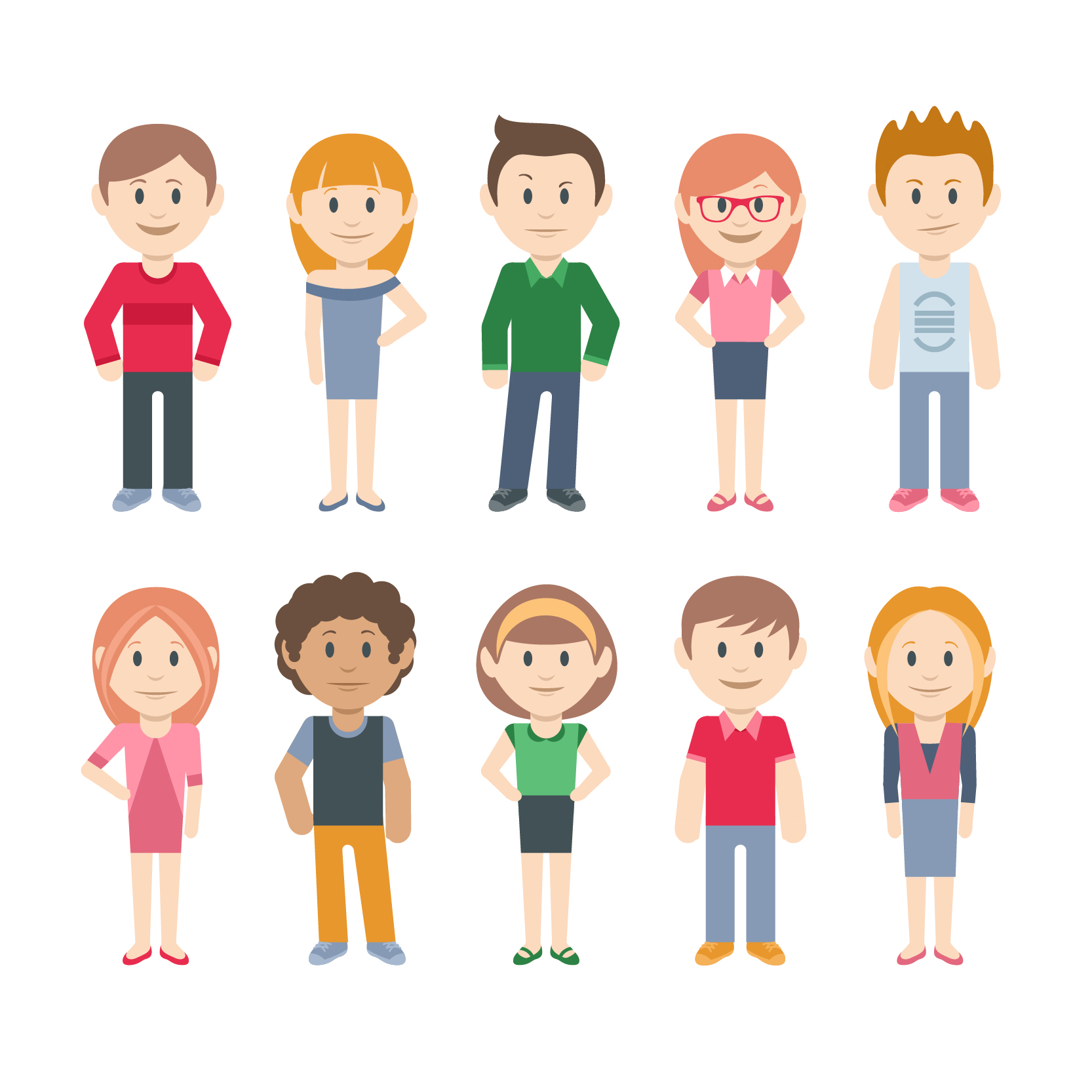 Важность механики в эпоху цифровых технологий ничуть не уменьшилась. Ведь она, как и физика в целом, фундаментальна. Далее эта сфера будет только развиваться и преображаться. Поэтому специалисты в данной области всегда будет иметь высокий спрос на свои услуги.
или авиамеханик
Авиационный механик - это специалист по ремонту и техническому обслуживанию летательных аппаратов и авиационных двигателей. Эту специальность могут называть также: авиационный техник-механик, авиамеханик. В обязанности этого специалиста входит поддержание самолётов и вертолетов в состоянии летной годности. Он выявляет и устраняет неисправности, проводя мелкий текущий ремонт.
Авиамеханику необходимы хороший глазомер, хороший слух, развитое наглядно-действенное и наглядно-образное мышление, хорошая память, умение концентрировать внимание, наблюдательность, быстрая реакция. А также дисциплинированность, терпеливость, исполнительность, аккуратность, физическая выносливость. В некоторых случаях авиамеханику приходится работать с химикатами, поэтому очень важно не иметь аллергических заболеваний.
Профессия подходит тем, кого интересует физика и ручной труд.
Среднее профессиональное техническое образование по специальности.
Авиамеханики работают в аэропортах и ремонтных мастерских.
Авиационный механик должен знать основные технические данные и конструкцию летательных аппаратов, которые он обслуживает, понимать устройство их двигателей и принципы работы основных технических узлов.
А также правила технической эксплуатации, документацию и технологию технического обслуживания машин, с которыми работает.
Авиационный механик
или авиамеханик
Навыки self-менеджмента 
(умение распределять ресурсы и управлять своим временем).
Умение решать проблемы
Умение анализировать большие объемы
информации
Критическое мышление
Системное мышление 
(умение определять сложные системы и работать с ними).
Обучаемость, саморазвитие